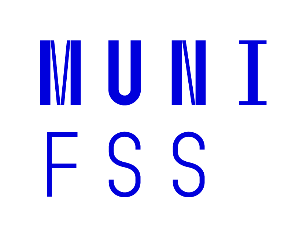 Mezigenerační reprodukce společnosti
SOC172 – Sociologie stratifikace a nerovnosti



Tomáš Doseděl
dosedel@fss.muni.cz
www.fss.muni.cz
Co všechno ovlivňuje náš sociální úspěch
Co všechno ovlivňuje náš sociální úspěch
Vzdělání
Pohlaví
Země / stát
Rodiče
Bohatství
Aspirace
Sebedůvěra
…
Sociálně stratifikační modely
Model dosahování sociálního statusu (Blau, Duncan 1967)
Wisconsinský model
Sociálně-psychologický model
…
Základní trojúhelník
E
O
D
O – origin (sociální původ individua)
Vzdělání rodičů (často otce)
Majetek rodiny původu
Třídní zařazení rodiny původu
Základní trojúhelník
E
O
D
D – destination (dosažená pozice individua)
Dosažené vzdělání
Dosažené třídní zařazení
Dosažený příjem, majetek
Základní trojúhelník
E
O
D
E – education (vzdělání individua)
Dosažený stupeň vzdělání
Prestiž vystudovaného oboru
Počet let ve vzdělávacím systému
Základní trojúhelník
E
O
D
Vazba OE
Vliv sociálního původu na dosažené vzdělání
Sociální nerovnosti ve vzdělávání
Základní trojúhelník
E
O
D
Vazba OD
Vliv sociálního původu na dosaženou pozici
Mezigenerační reprodukce sociálního statusu
Základní trojúhelník
E
O
D
Vazba ED
Vliv vzdělání na dosaženou pozici
Meritokratičnost společnosti
Sociálně stratifikační trojúhelník
O – origin
E – education
D – destination
Vazba OE – vztah mezi původem a vzděláním
Vazba OD – vztah mezi původem a cílem
Vazba ED – vztah mezi vzděláním a cílem
Přímý vliv sociálního původu
Vazba OD
Předpokládalo se, že bude klesat, protože v meritokratických společnostech je v zájmu zaměstnavatele, aby vybíral zaměstnance s nejvyšší kvalifikací (nejlépe vzdělané)
Teorie EBM (education based meritocracy) předpokládá, že pozice individua je určena výhradně jeho kvalifikací
Přímý vliv sociálního původu
Došlo k vzdělanostní expanzi, najednou je lidí s vyšší kvalifikací dost. Podle čeho vybrat?
Zaměstnavatel se řídí buď
Měkkými dovednostmi (schopnost komunikace, sebedůvěra, odvaha k risku…), které silně korelují se sociálním původem
Nebo sociálními vazbami
Vazba OD opět posiluje
Přímý vliv sociálního původu
Teorie EGE – education as a great equalizer
Vzdělání slouží k vyrovnání šancí pro lidi s horším sociálním původem (ale také pro marginalizované skupiny, jako jsou ženy, migranti, etnické minority), vliv sociálního původu ale zcela neodstraní

Vazba OD slábne, ale zcela nemizí
Nerovnosti ve vzdělávání
Pokud je vzdělání na některém stupni vzácným statkem, dostávají se k němu především děti výše postavených
(Důvody: sociální kapitál rodičů (známosti), kulturní kapitál rodiny (lepší příprava), aspirace rodičů, důležitost přikládaná vzdělání, ekonomický kapitál rodiny (schopnost platit doučování, dojíždění, školné), atd.)
To vede k posilování vazby OE
Nerovnosti ve vzdělávání
Vzhledem k probíhajícím vzdělanostním expanzím by se ale nerovnosti měly snižovat
A vazba OE slábnout až mizet

Tři vzdělanostní expanze:
Začátkem 20. století: ZŠ
Po 2. světové válce: SŠ
(90. léta 20. století: gymnázia)
21. století: VŠ
Nerovnosti ve vzdělávání
Vzhledem k probíhajícím vzdělanostním expanzím by se ale nerovnosti měly snižovat
A vazba OE slábnout až mizet
Jenže vazba OE nemizí a slábne jen naoko
Maximálně udržovaná nerovnost
Teorie MMI (maximally maintained inequality)
Autoři Raftery a Hout, 1993
Nejprve jsou v zájmu po vzdělání uspokojeny vyšší třídy, potom se dostává na nižší třídy
Nerovnost udržovaná ve výsledku
Teorie EMI (effectively maintained inequality)
Autor Lucas, 2001
Jakmile jsou vyšší třídy vzdělanostně uspokojeny, dostává se i na nižší třídy
Zdánlivě klesají vzdělanostní nerovnosti
Ve skutečnosti se vede boj o kvalitu školy

Př.: všichni získají maturitu, ale jen někteří gymnázia a jen výjimečně osmileté gymnázium
MMI vs. EMI
Katrňák, Tomáš, Natalie Simonová, Laura Fónadová. 2013. „Od diferenciace k diverzifikaci: test MMI a EMI v českém středním vzdělávání v první dekádě 21. století.“ Sociologický časopis / Czech Sociological Review 49 (4): 491-520
Krátké mezishrnutí
Vazba OD: slábne, ale nemizí
	(vliv sociálního původu)

Vazba OE: mění se z kvantitativní na kvalitativní
	(sociální nerovnosti ve vzdělání)

Vazba ED
	(návratnost vzdělání)
Sociální mobilita
Posun individua na jinou sociální pozici

intragenerační: v rámci jedné generace dochází k posunu
intergenerační: potomci získávají odlišnou sociální pozici
Sociální mobilita
Posun individua na jinou sociální pozici

vzestupná: posun na vyšší pozici
sestupná: posun na nižší pozici
Sociální mobilita
Posun individua na jinou sociální pozici

absolutní: posun z pozice A do pozice B
relativní: posun o x pozic oproti okolí
Sociální mobilita
Posun individua na jinou sociální pozici

absolutní: posun z pozice A do pozice B
relativní: posun o x pozic oproti okolí

Metafora eskalátoru (strukturální posun celé společnosti) a chůze na něm (relativní mobilita)
Sociální mobilita
Posun individua na jinou sociální pozici

absolutní: posun z pozice A do pozice B
relativní: posun o x pozic oproti okolí

Metafora eskalátoru (strukturální posun celé společnosti) a chůze na něm (relativní mobilita)

Relativní mobilita = sociální fluidita